Лекция 1 – Введение в информатику
Игнатьева Олеся Владимировна, к.т.н., доцент
Компьютерная техника и высокотехнологичные способы обработки информации стали неотъемлемыми компонентами человеческой деятельности:
Особенности информационных знаний в юридических вузах:
Информация и Информатика
В Федеральном законе Российской Федерации от 27 июля 2006г. №149-ФЗ «Об информации, информационных технологиях и о защите информации»:

Информация — сведения независимо от формы их представления. 
Информатика – это дисциплина, изучающая структуру и общие свойства информации, закономерности и методы ее создания, хранения, поиска, преобразования, передачи и применения в различных сферах человеческой деятельности.
Понятие и предмет информатики
Само название «информатика» произошло от немецкого и французского (Informatik, informatique), так на этих языках называется эта наука. 
Термин «информатика» возник в 60-х годах во Франции для названия области, занимающейся автоматизированной обработкой информации с помощью ЭВМ.
В англоязычных странах этому термину соответствует синоним: Сomputer science – компьютерная наука.
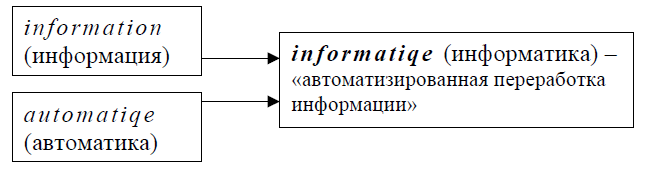 Понятие и предмет информатики
Научно-технический прогресс

в 1962 г. во Франции Ф. Дрейфусом предложен термин информатика

информатика как область человеческой деятельности терминологически прочно связана с информацией, но не во всех случаях с вычислительной техникой

в 1948 г. Норбертом Винером в научный оборот был введен термин «информация»
Понятие и предмет информатики
в 1970-хгг. информатика сформировалась как комплексное направление научных исследований
в 1978 г. информатика была признана как наука на международном уровне
Информатика - структурно сложная область знаний и человеческой деятельности
Понятие и предмет информатики
Понятие и предмет информатики
Информатика — фундаментальная естественная наука, изучающая все аспекты получения, хранения, переработки и использования информации с помощью ЭВМ и других технических средств.
Информатика (толковый словарь по информатике) — научное направление, занимающееся изучением законов, методов и способов накапливания, обработки и передачи информации с помощью ЭВМ и других технических средств; группа дисциплин, занимающихся различными аспектами применения и разработки ЭВМ: прикладная математика, программирование, программное обеспечение, искусственный интеллект, архитектура ЭВМ, вычислительные сети.
Информационные революции
Появление человеческой речи;
Изобретение письменности;
Изобретение книгопечатания;
Изобретение радио, телефона, телевидения;
Изобретение микропроцессорных технологий и появление персональных компьютеров.
Создание компьютерных сетей и, в частности, глобальной компьютерной сети Интернет.
Эволюция информатики
Эволюция информатики
Последняя информационная революция как результат выдвинула на первый план новую отрасль – информационную индустрию, связанную с производством технологических средств, методов, технологий для производства новых знаний.
Возникла необходимость разработки методов измерения информации, организации хранения, доступа (поиска) и обработки, изучения закономерностей передачи движения информации в различных системах и т.д. Исследования, позволяющие разрешить возникшие проблемы, стали называть информатикой.
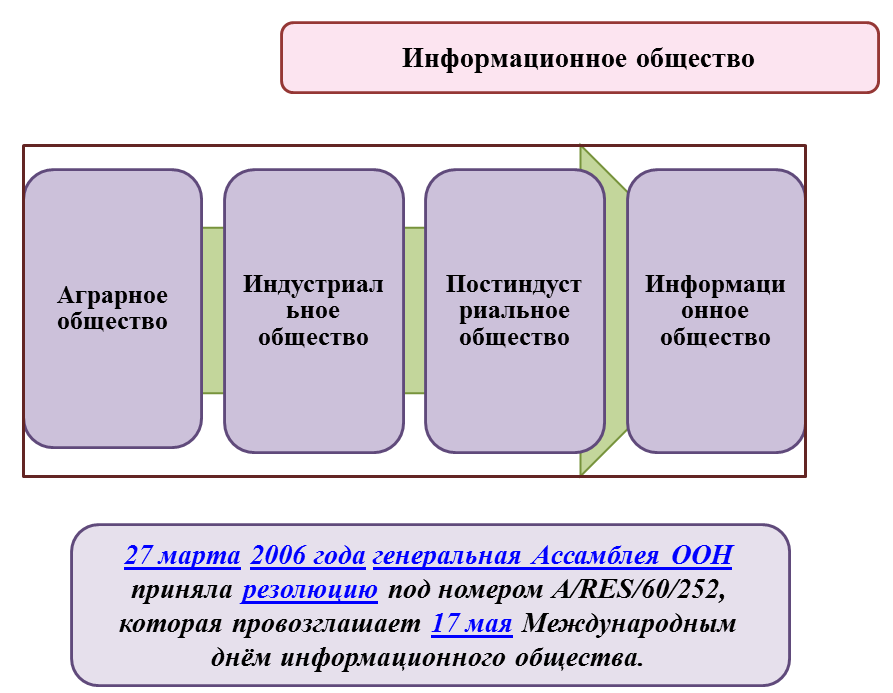 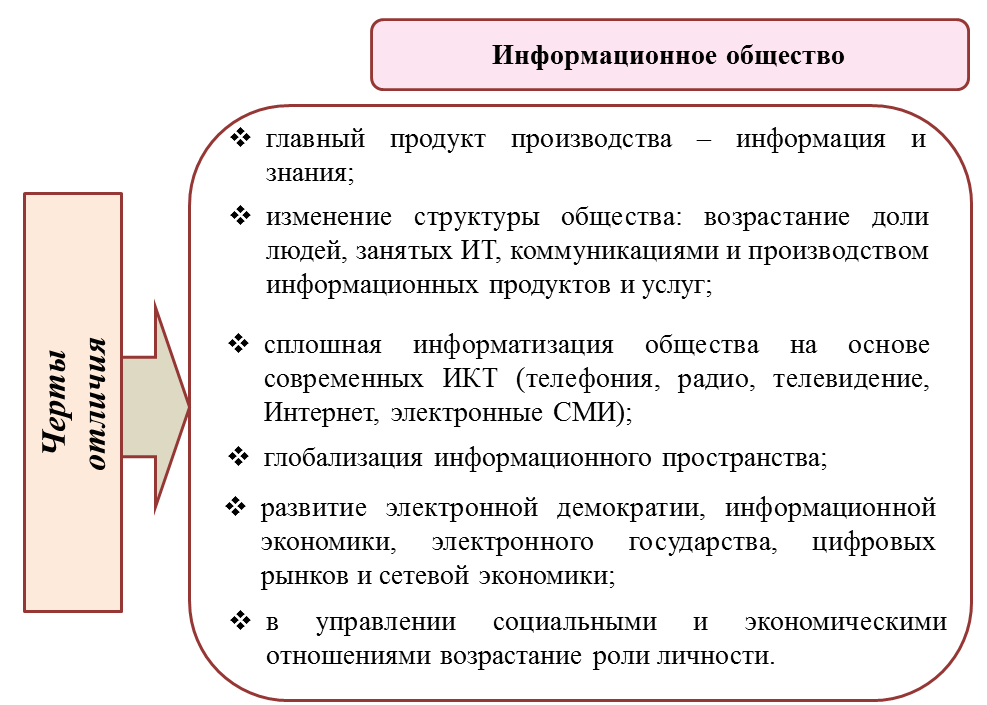 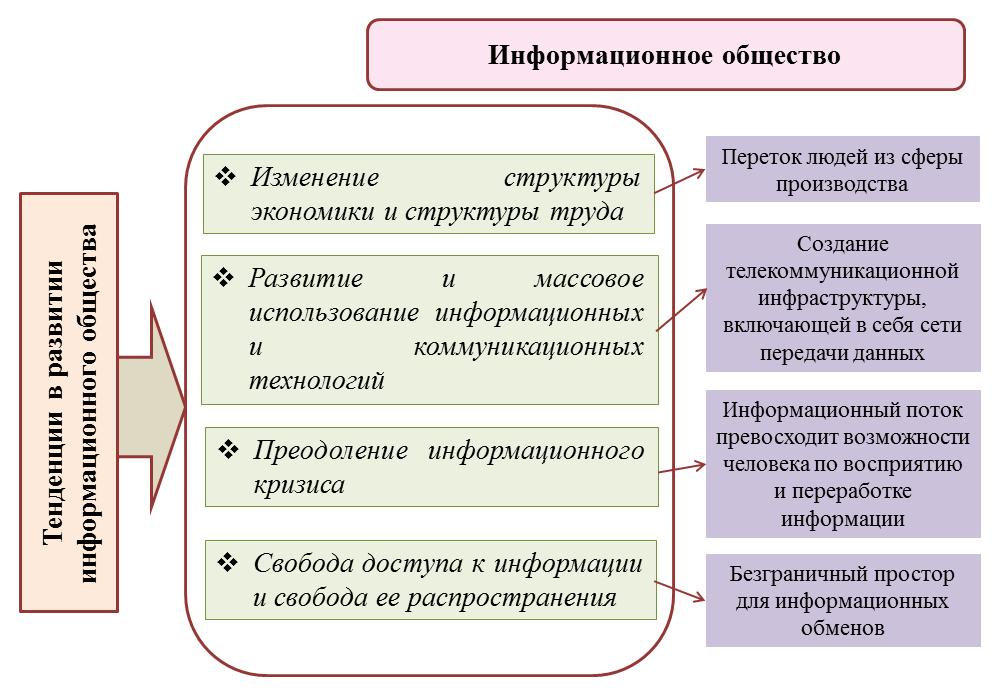 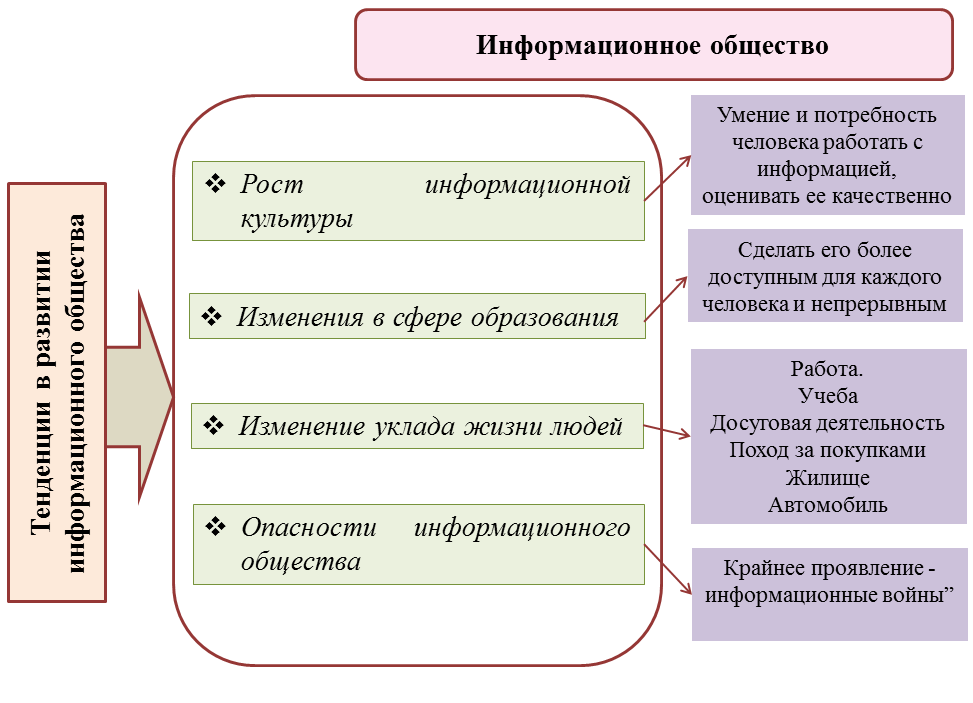 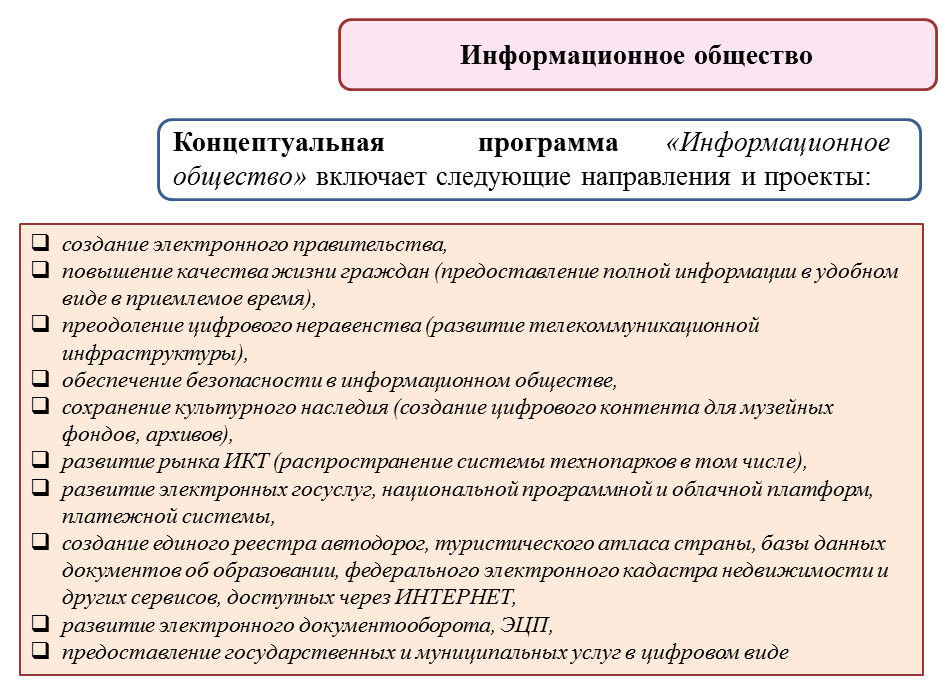 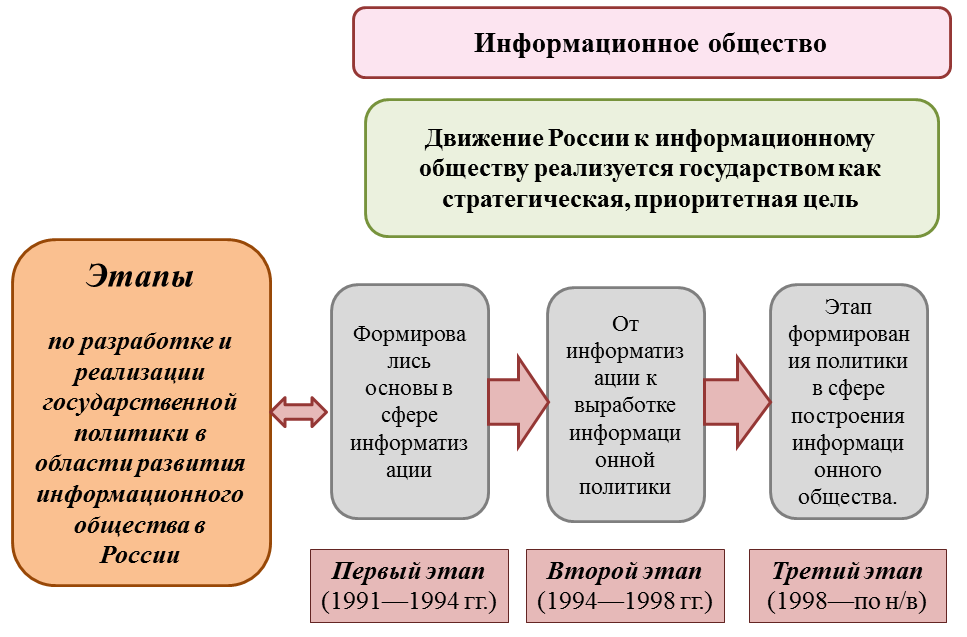 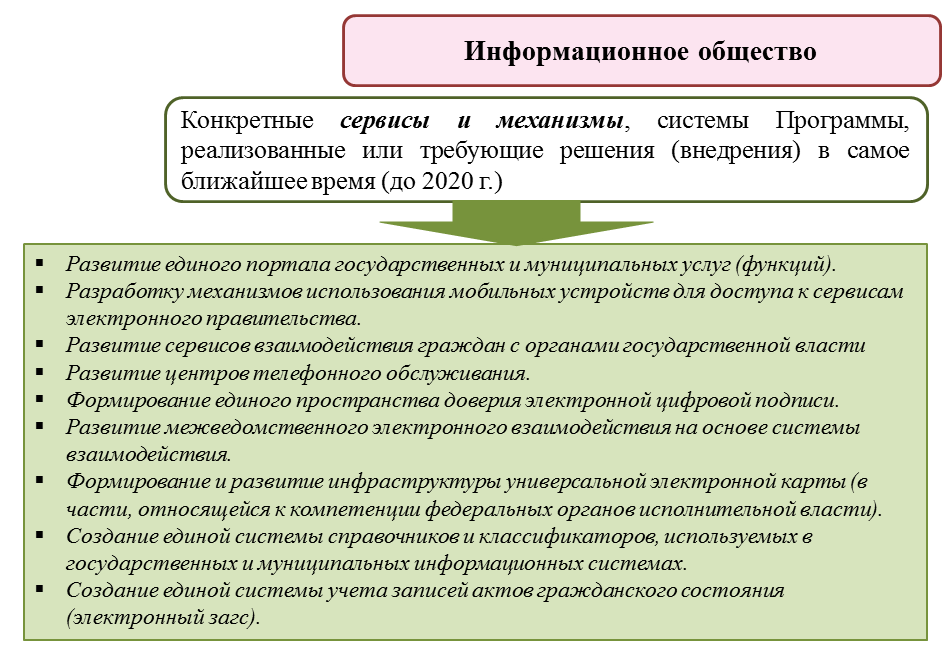 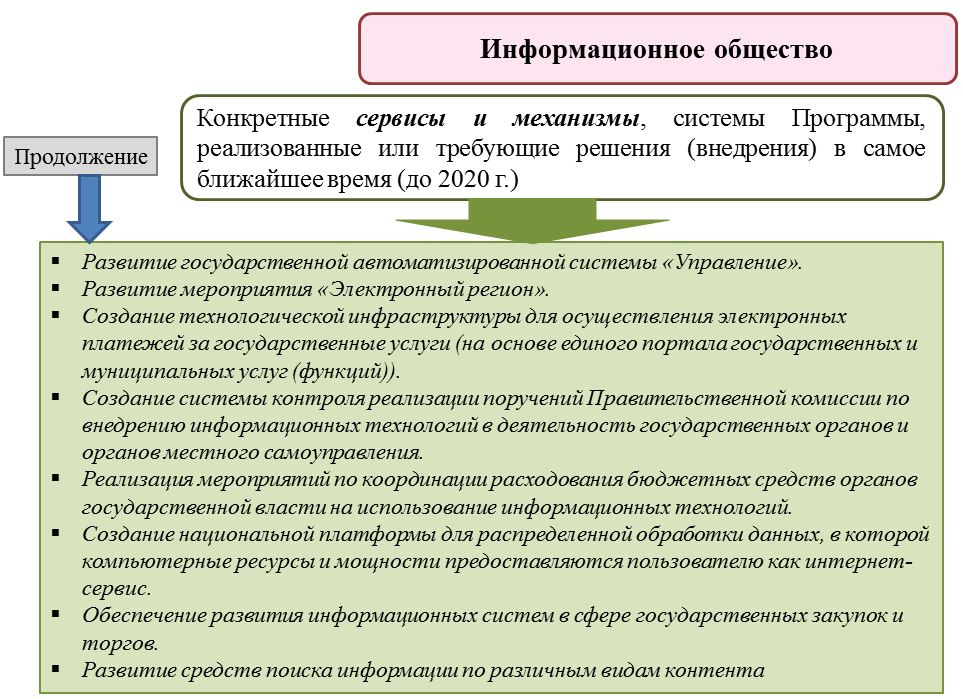 ИНФОРМАТИКА
ИНФОРМАТИКА
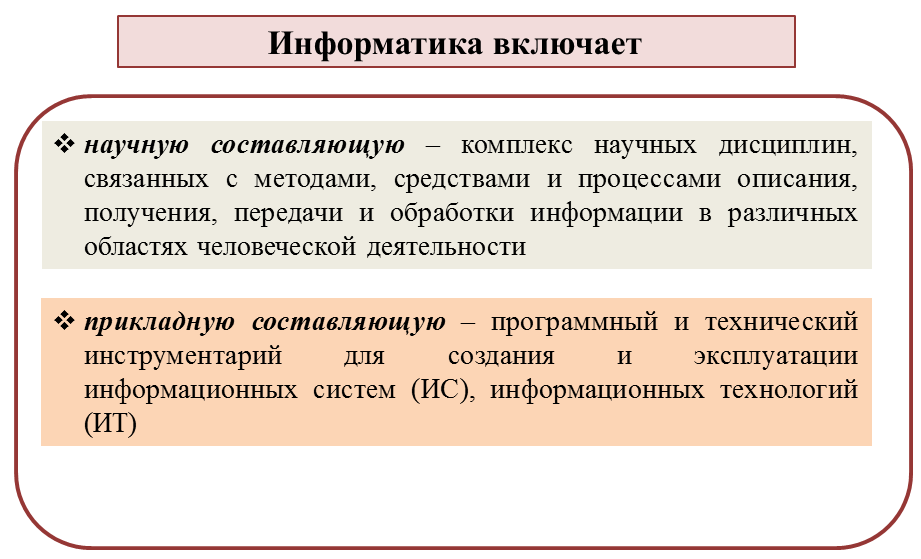 Направления информатики
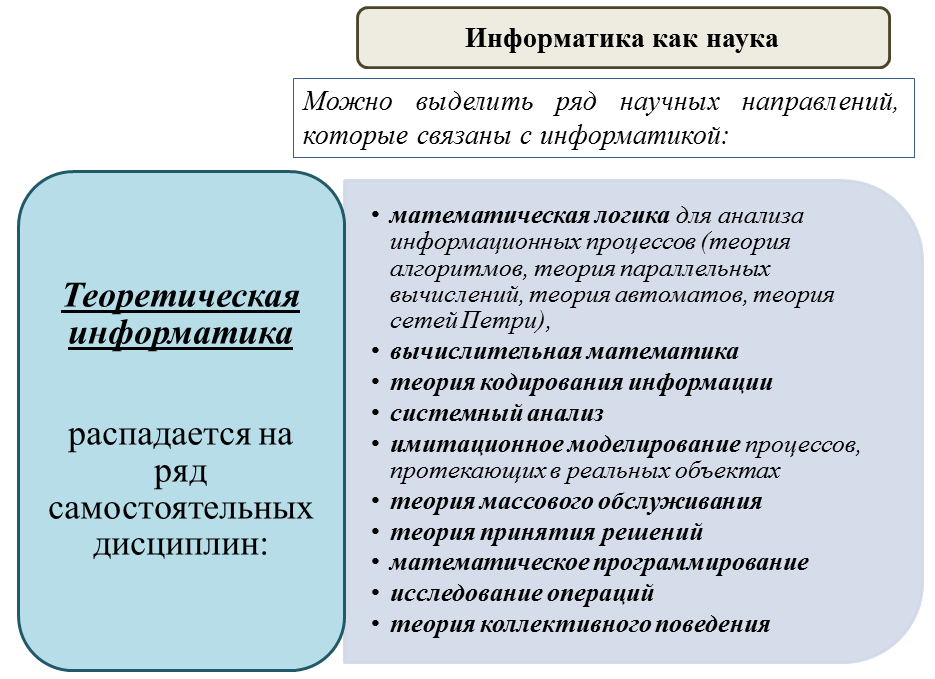 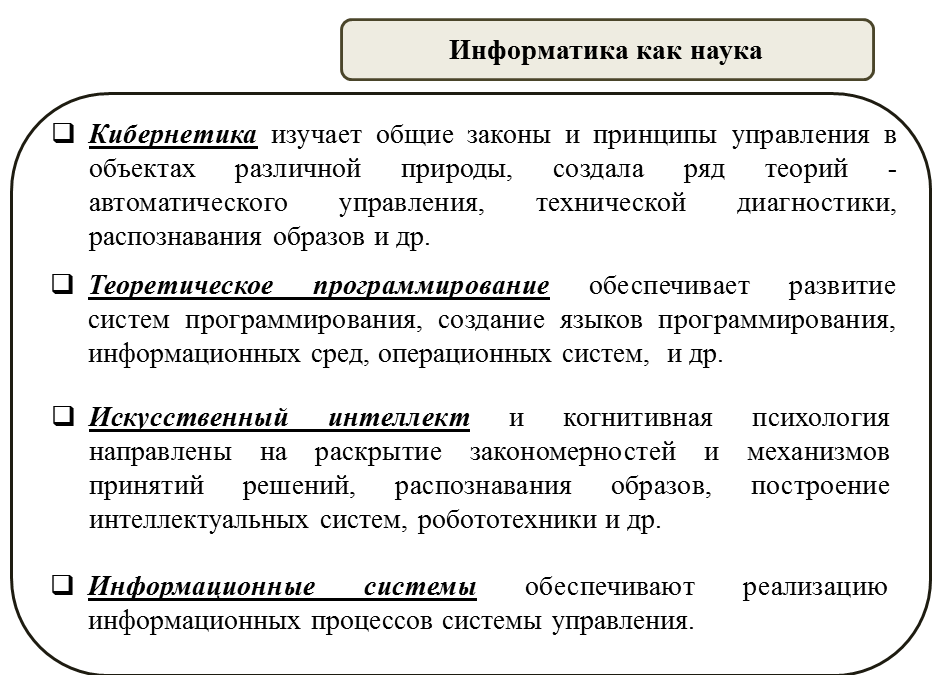 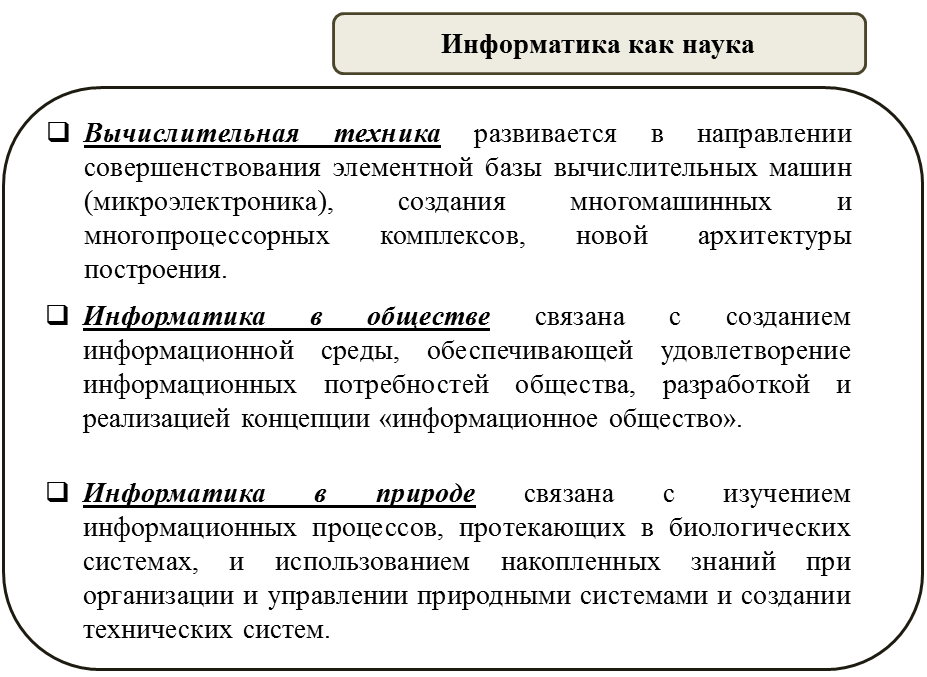 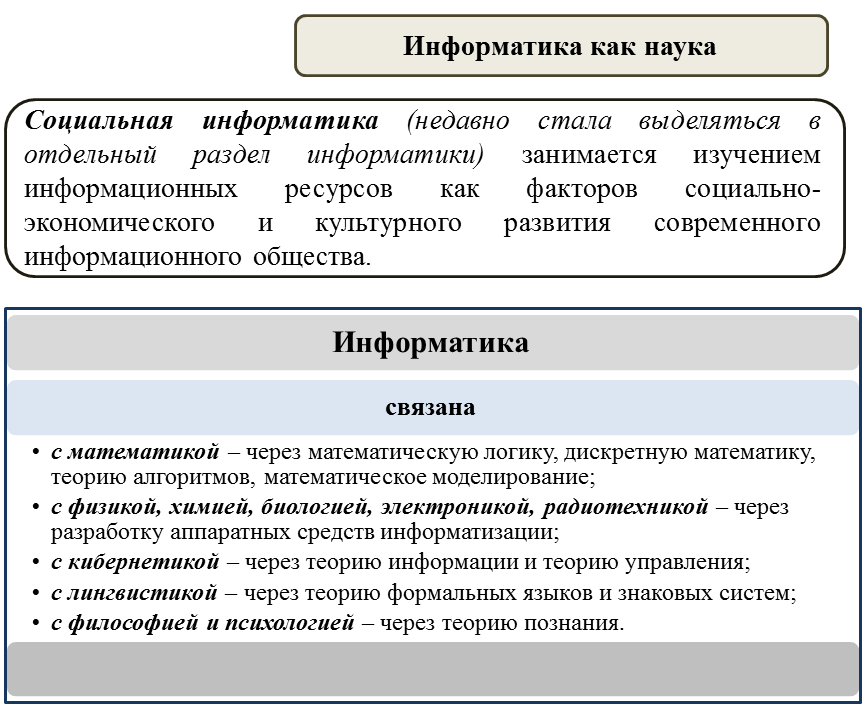 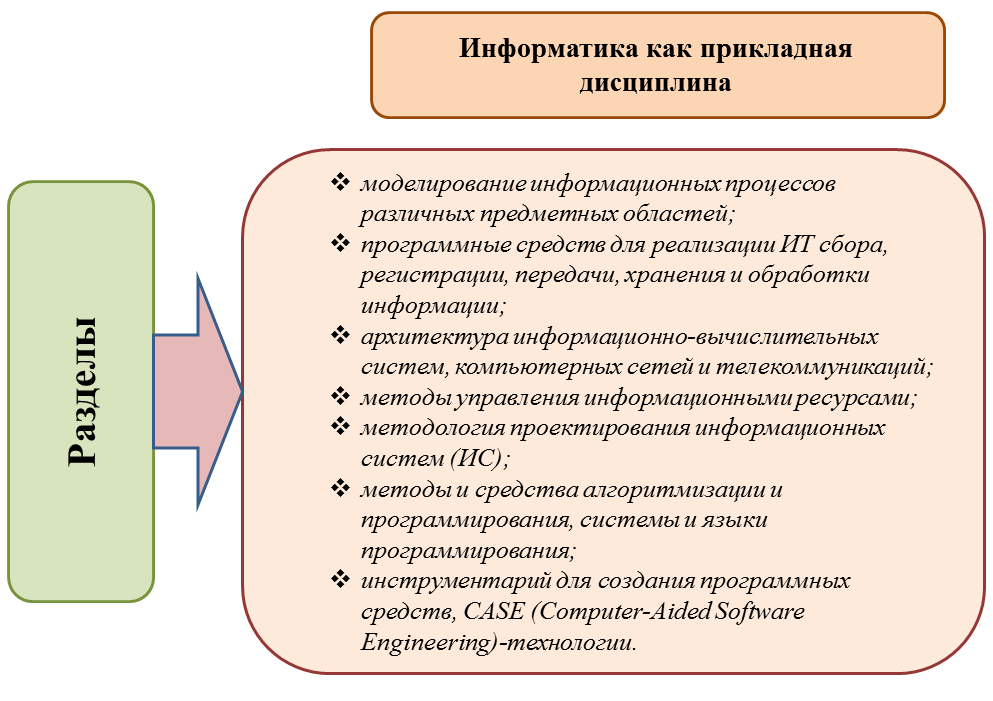 Место информатики в системе знаний
Информатика как комплексная система научных знаний об информации и информационных процессах, формируется на основе фундаментальных знаний:
Эволюция информатики и юриспруденции:
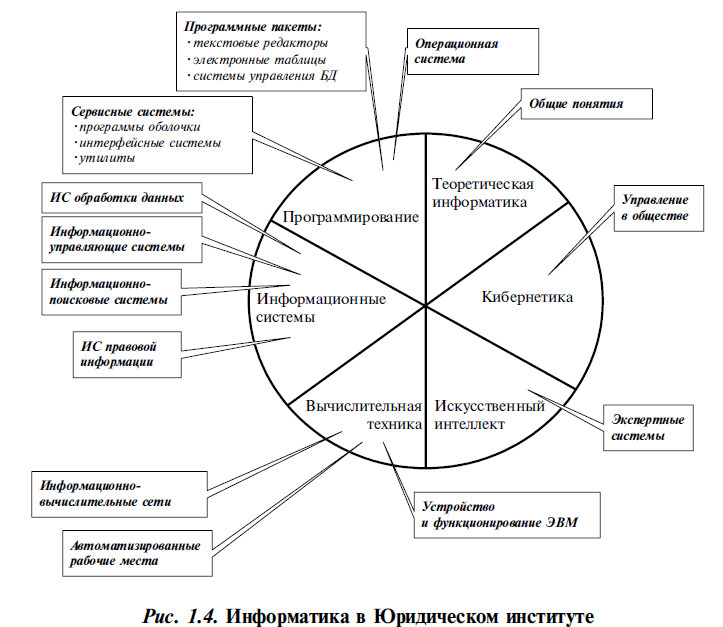 Информационные технологии
Об информации, информационных технологиях и о защите информации : федер. закон Рос. Федерации от 27.07.2006 г. № 149-ФЗ // Собр. законодательства Рос. Федерации. – 2006. № 31 (1 ч.). – Ст. 3448.
Под информационными технологиями понимается система операций по сбору, хранению, обработке и передаче информации с помощью компьютеров.
Средства информационных технологий обычно включают:
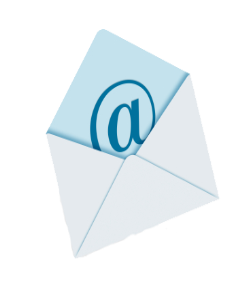 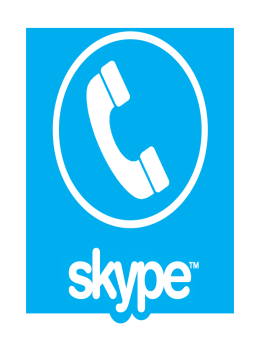 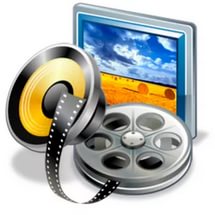 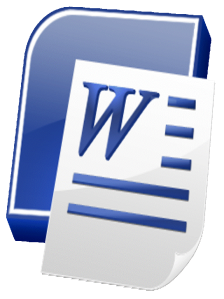 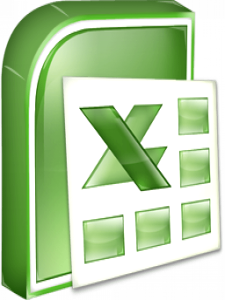 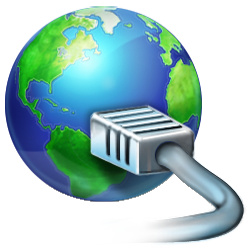 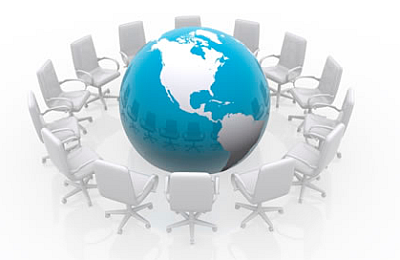 БЛАГОДАРЮ ЗА ВНИМАНИЕ!